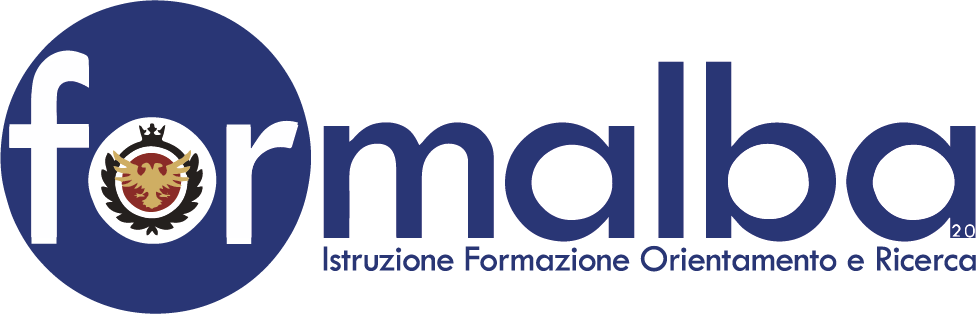 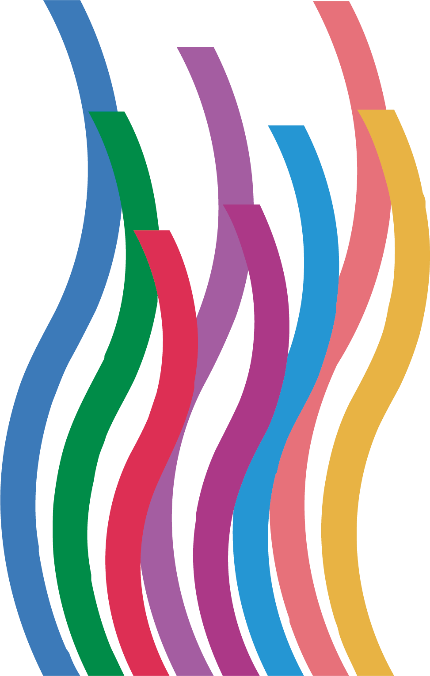 ORIENTAMENTO ANNO FORMATIVO 2021/2022
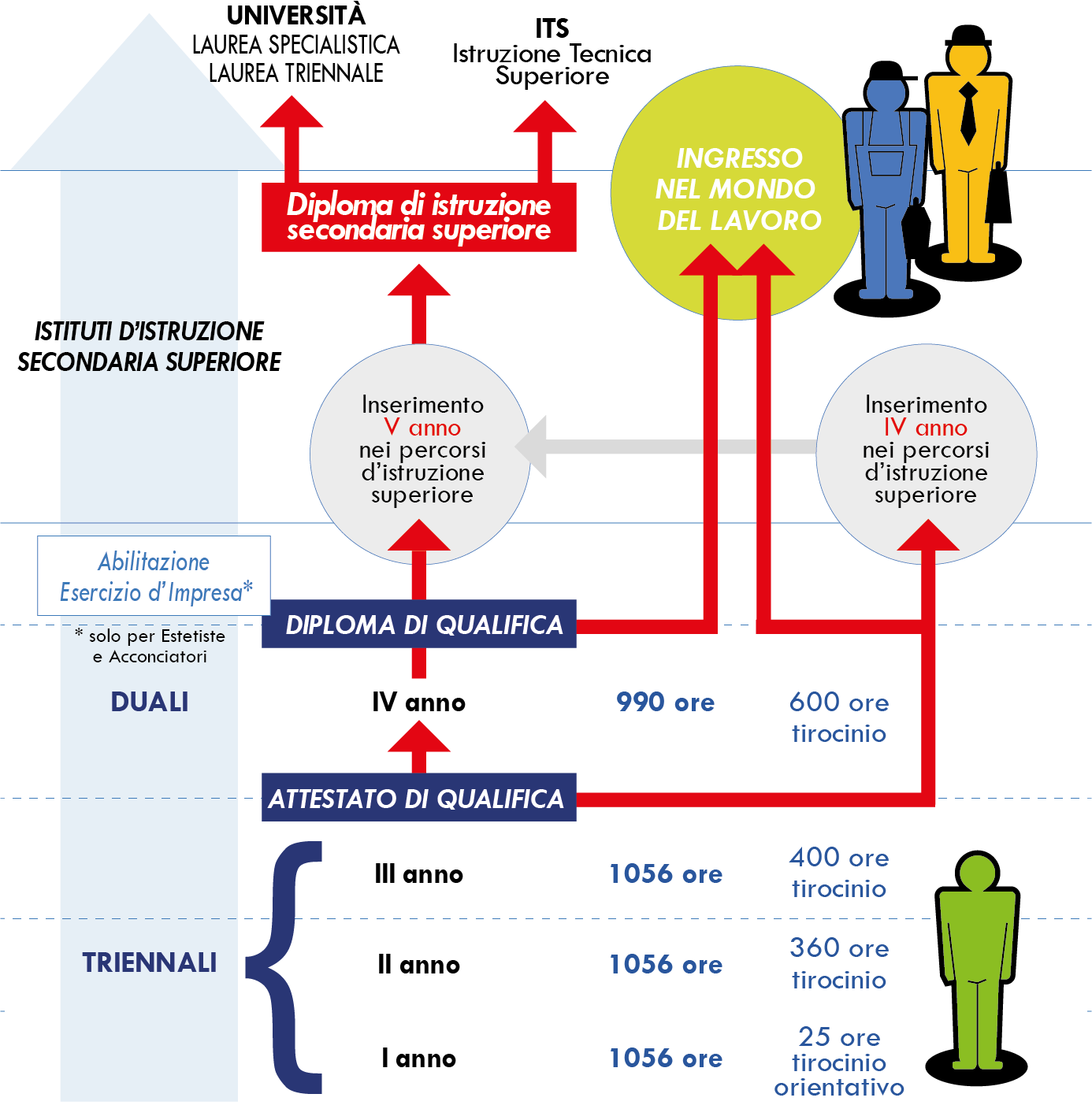 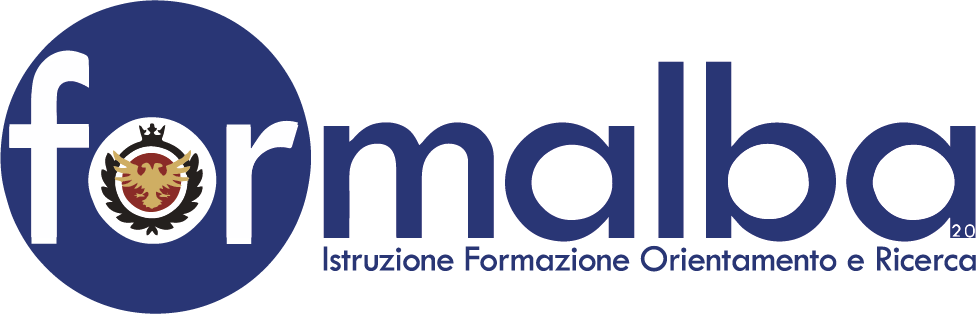 Il percorso della formazione professionale e le sue caratteristiche
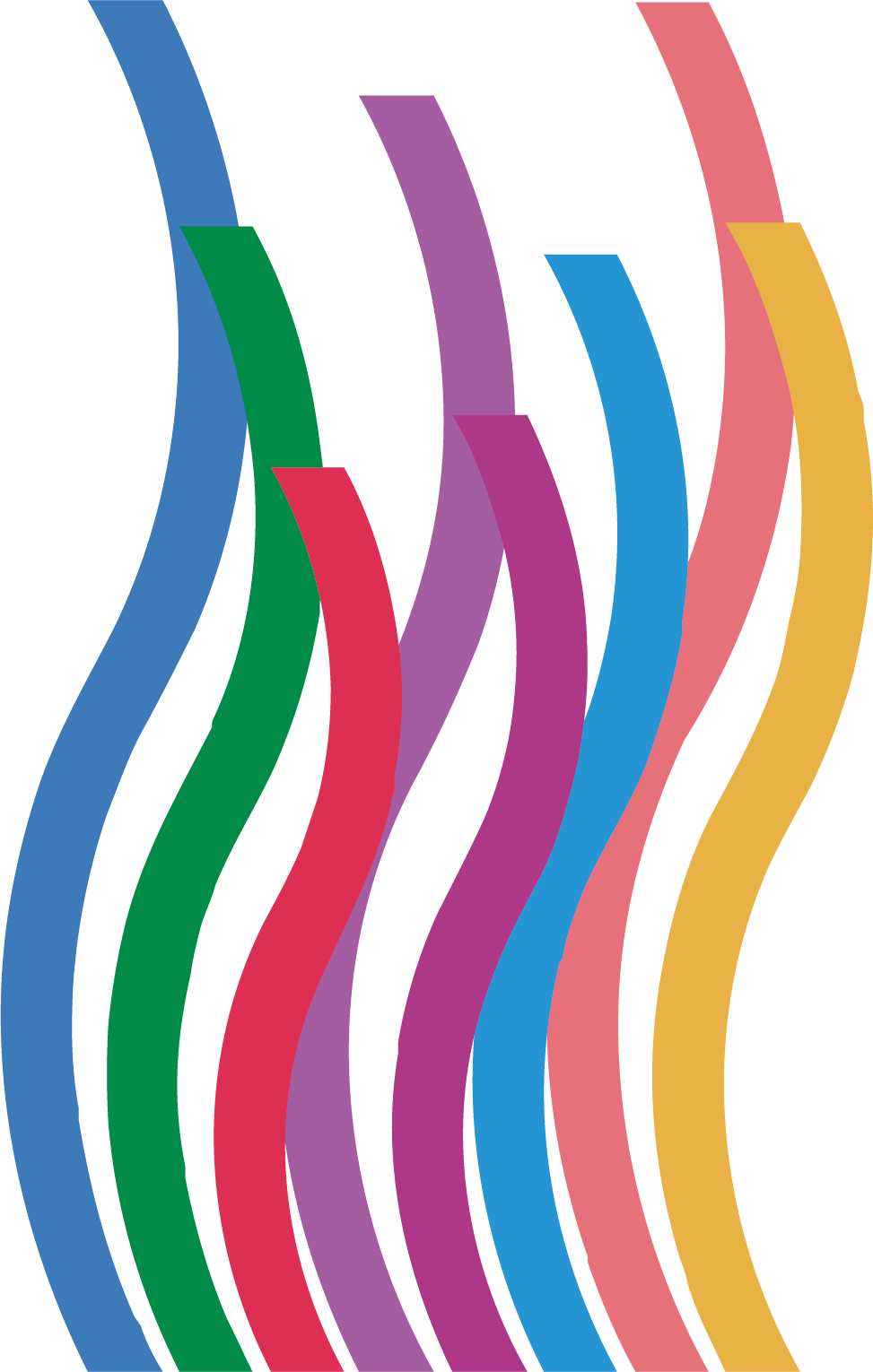 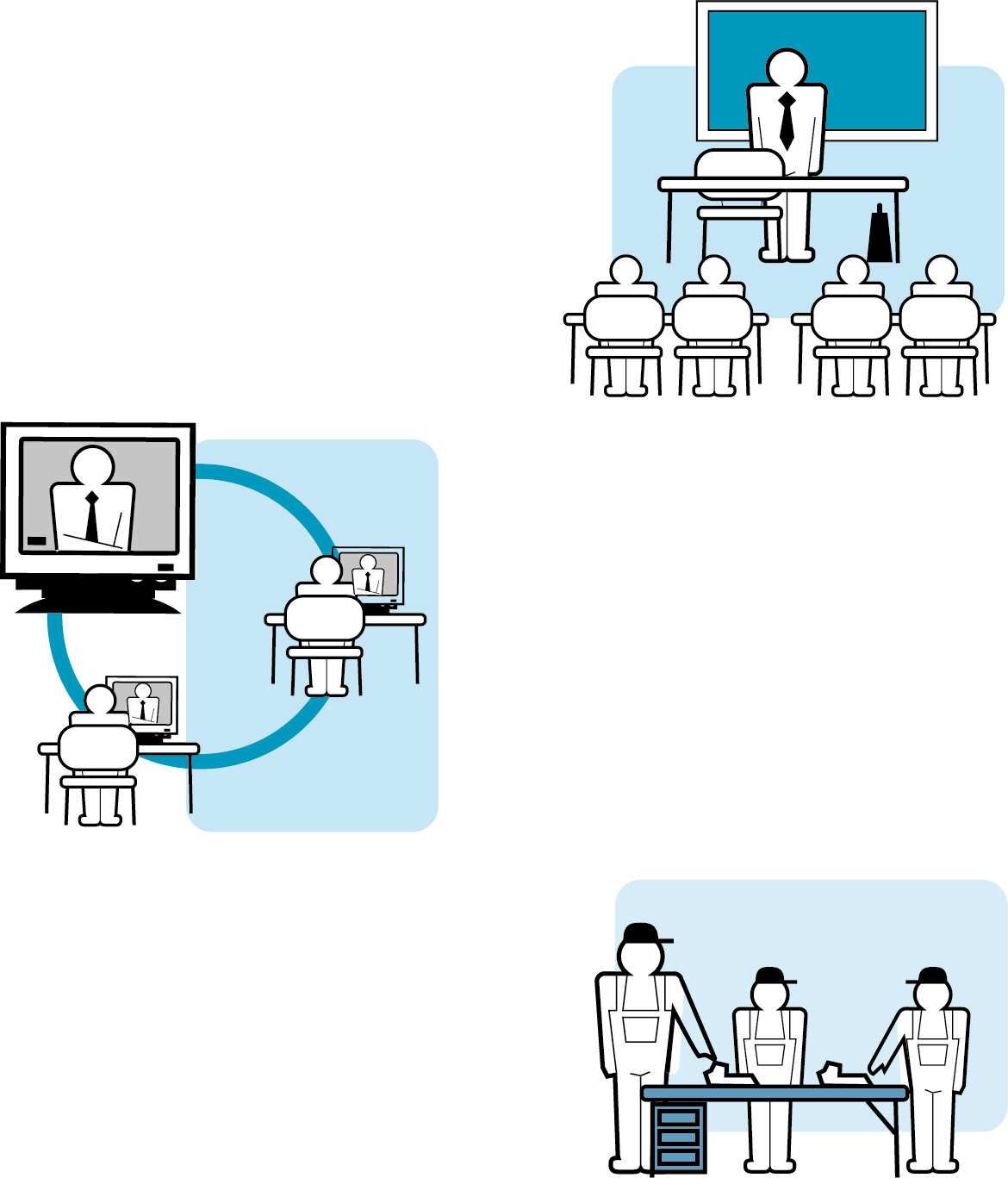 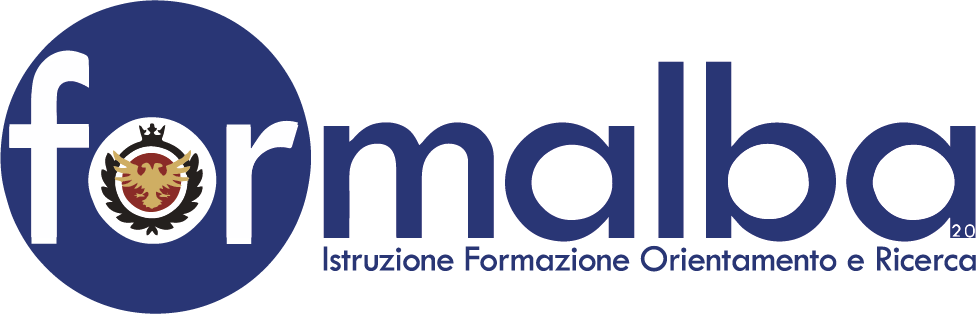 IN AULA
Contesti e metodologie 1
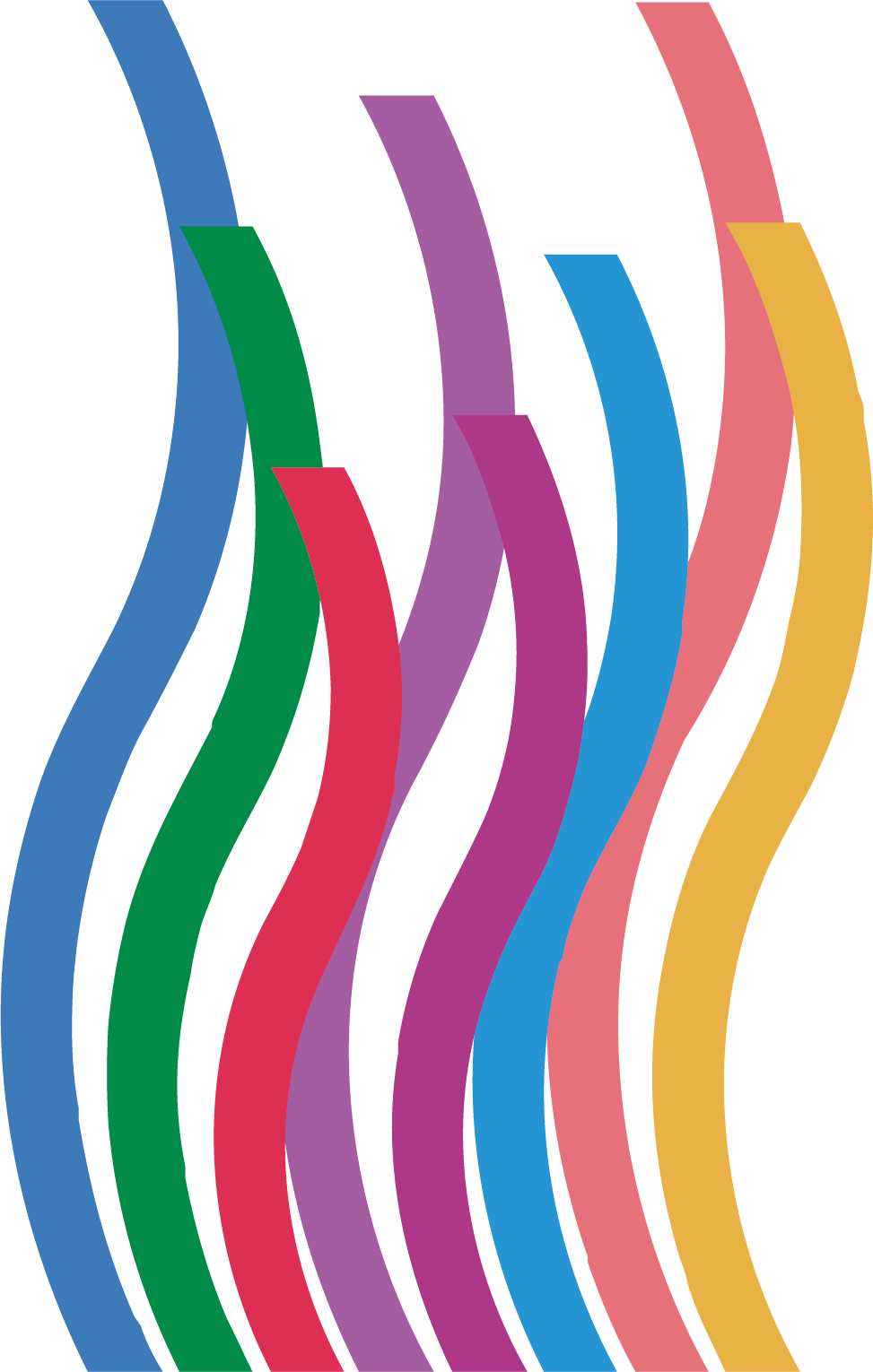 DIDATTICA DIGITALE INTEGRATA
IN LABORATORIO
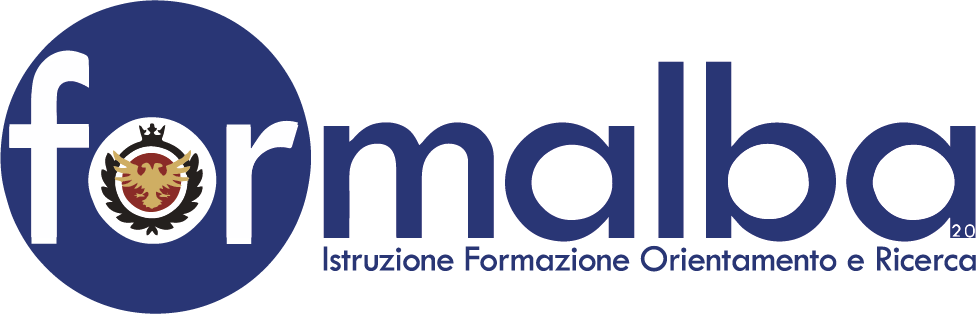 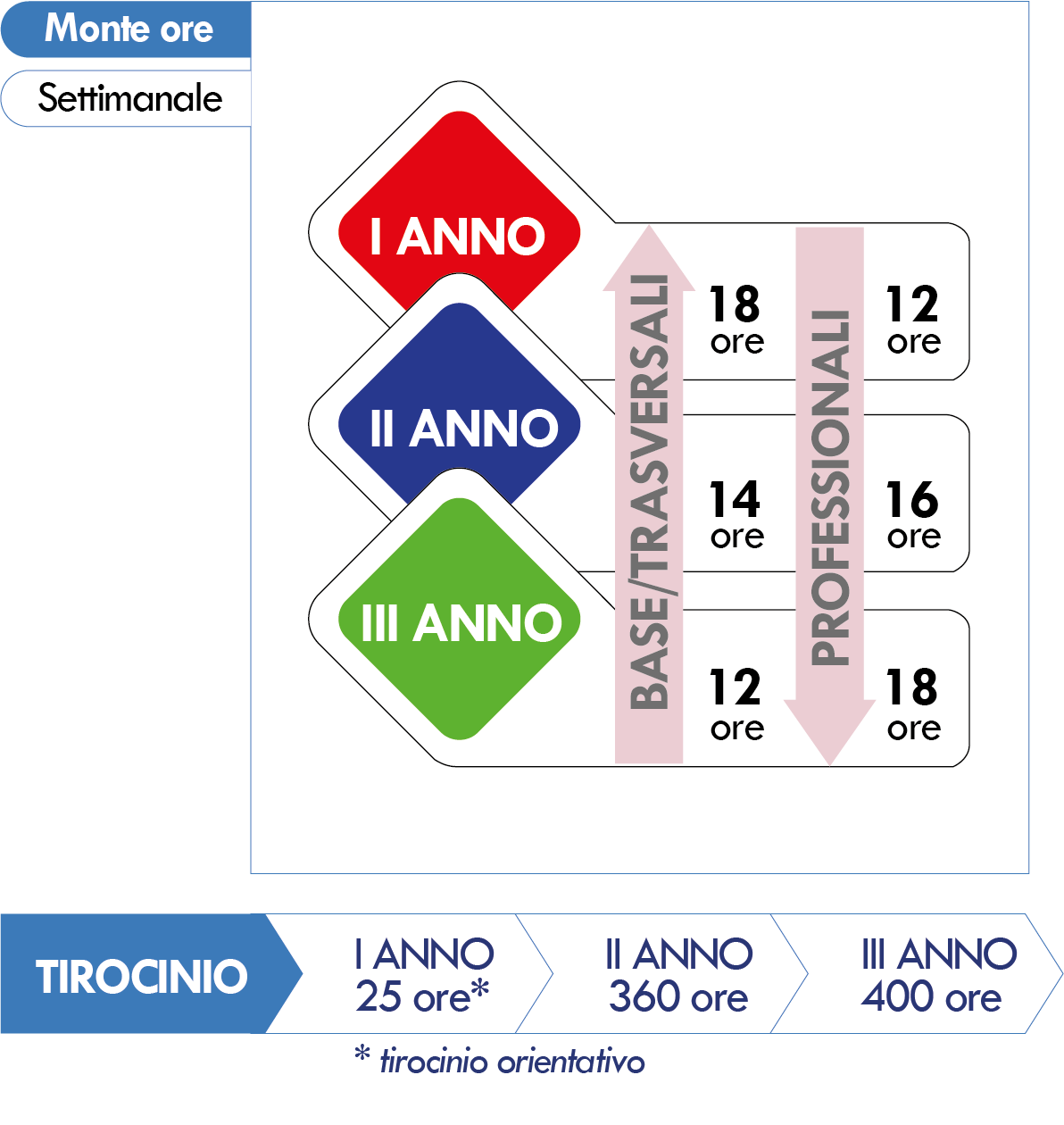 Contesti e metodologie 2
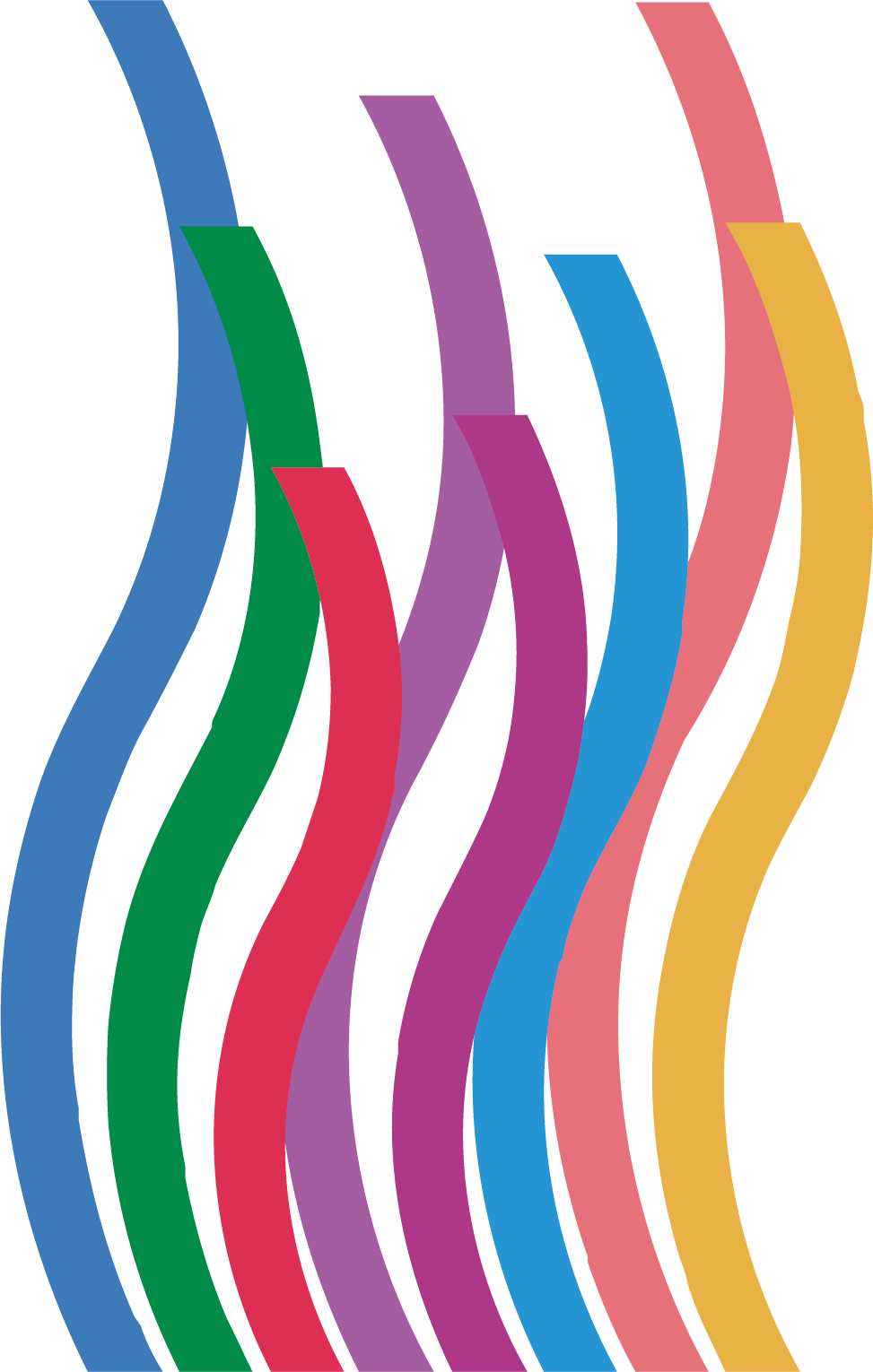 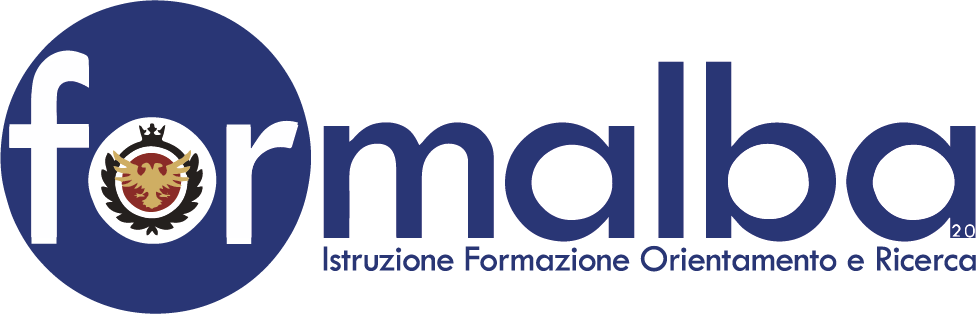 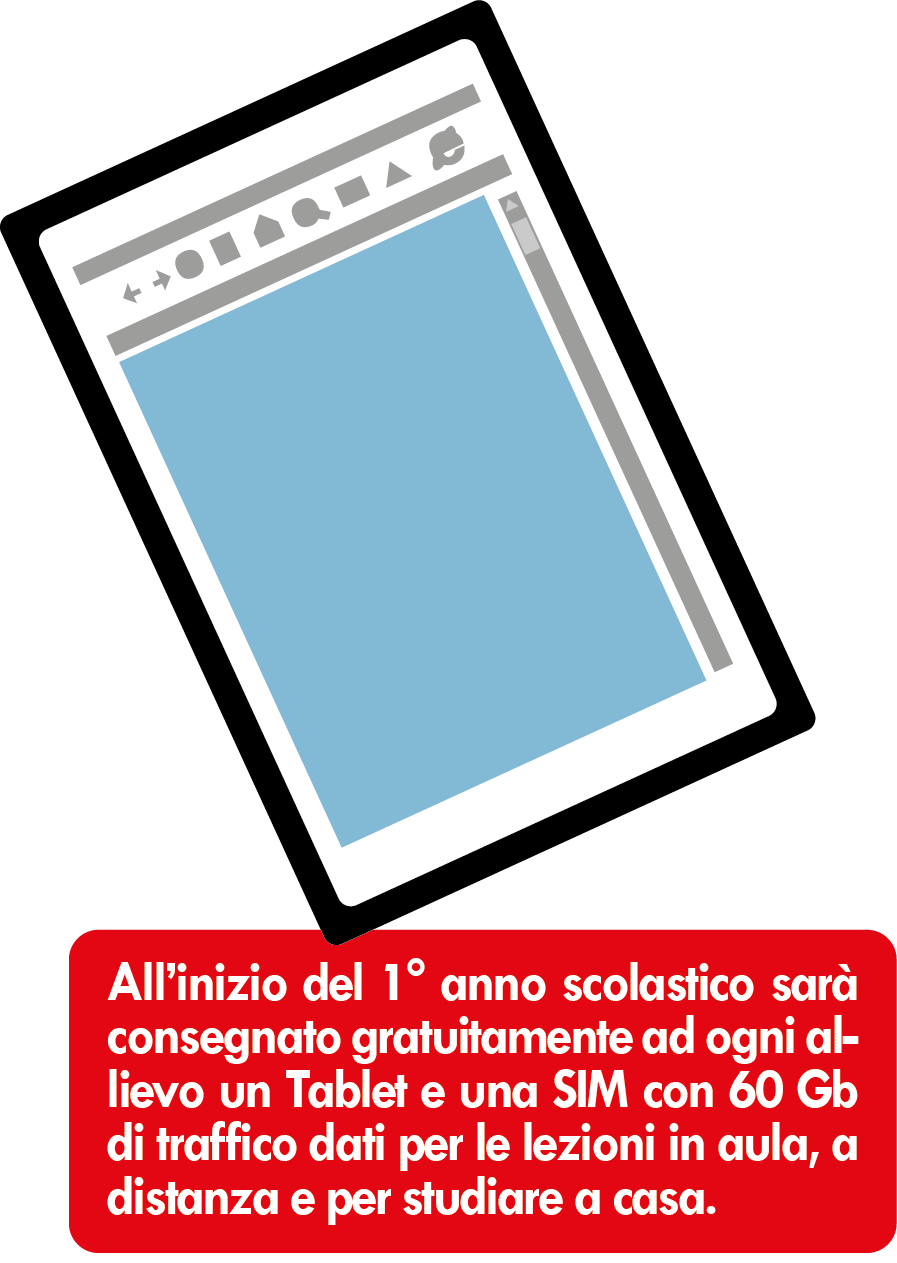 Contesti e metodologie 3
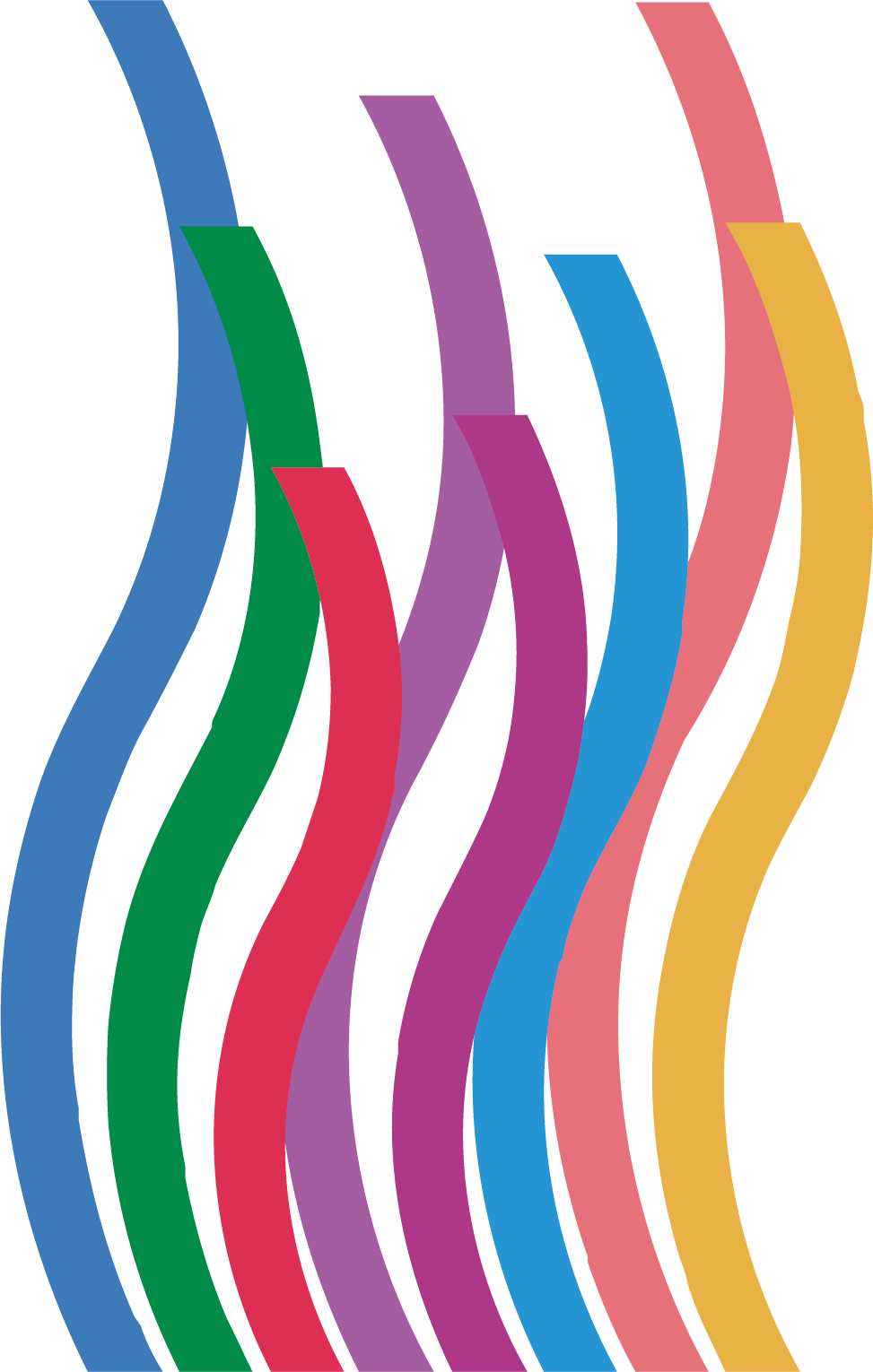 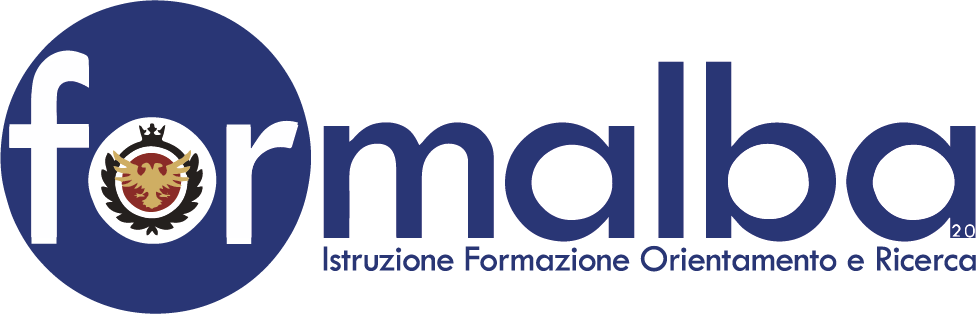 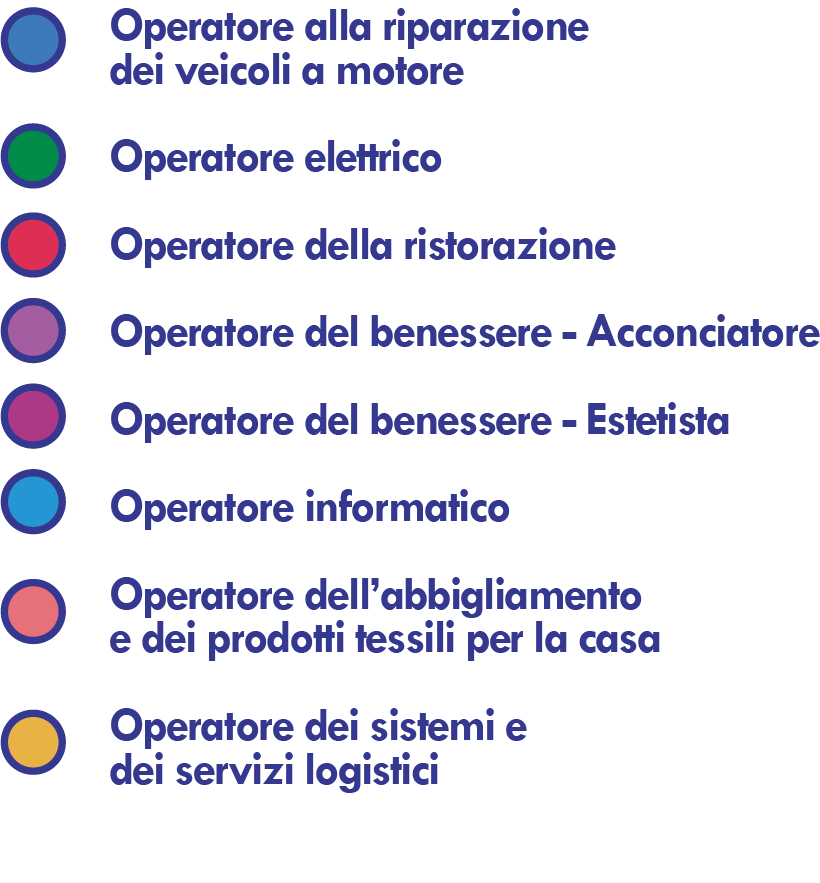 I profili
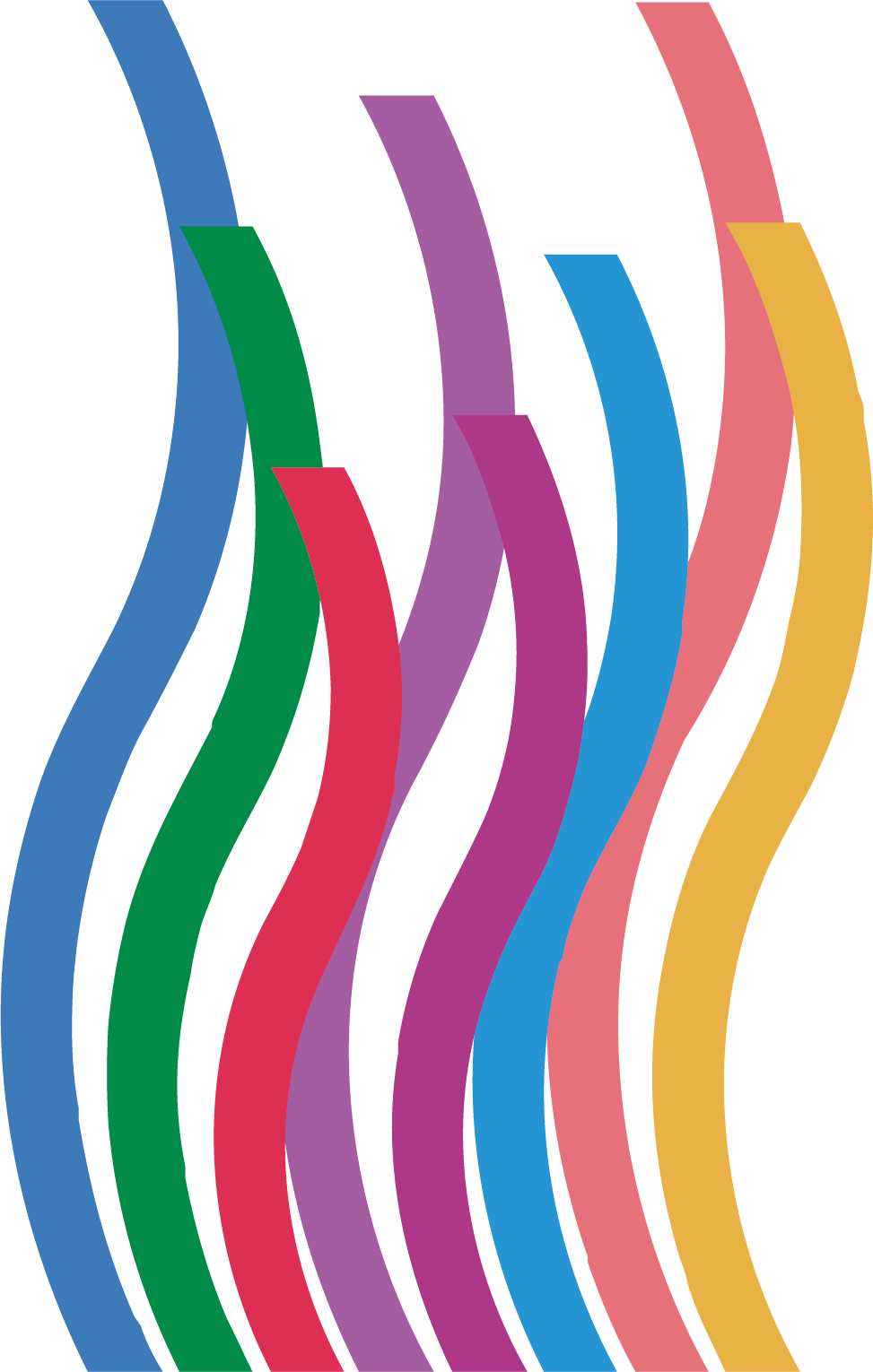 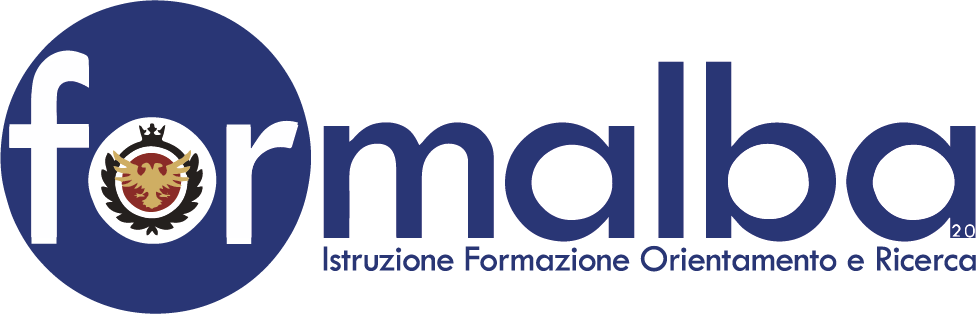 Sede operativa di POMEZIA
Operatore del Benessere – Indirizzo ESTETISTA
Operatore del Benessere – Indirizzo ACCONCIATURA
Operatore della Ristorazione – Indirizzo CUCINA
Operatore INFORMATICO 
Operatore della LOGISTICA
I profili per sede
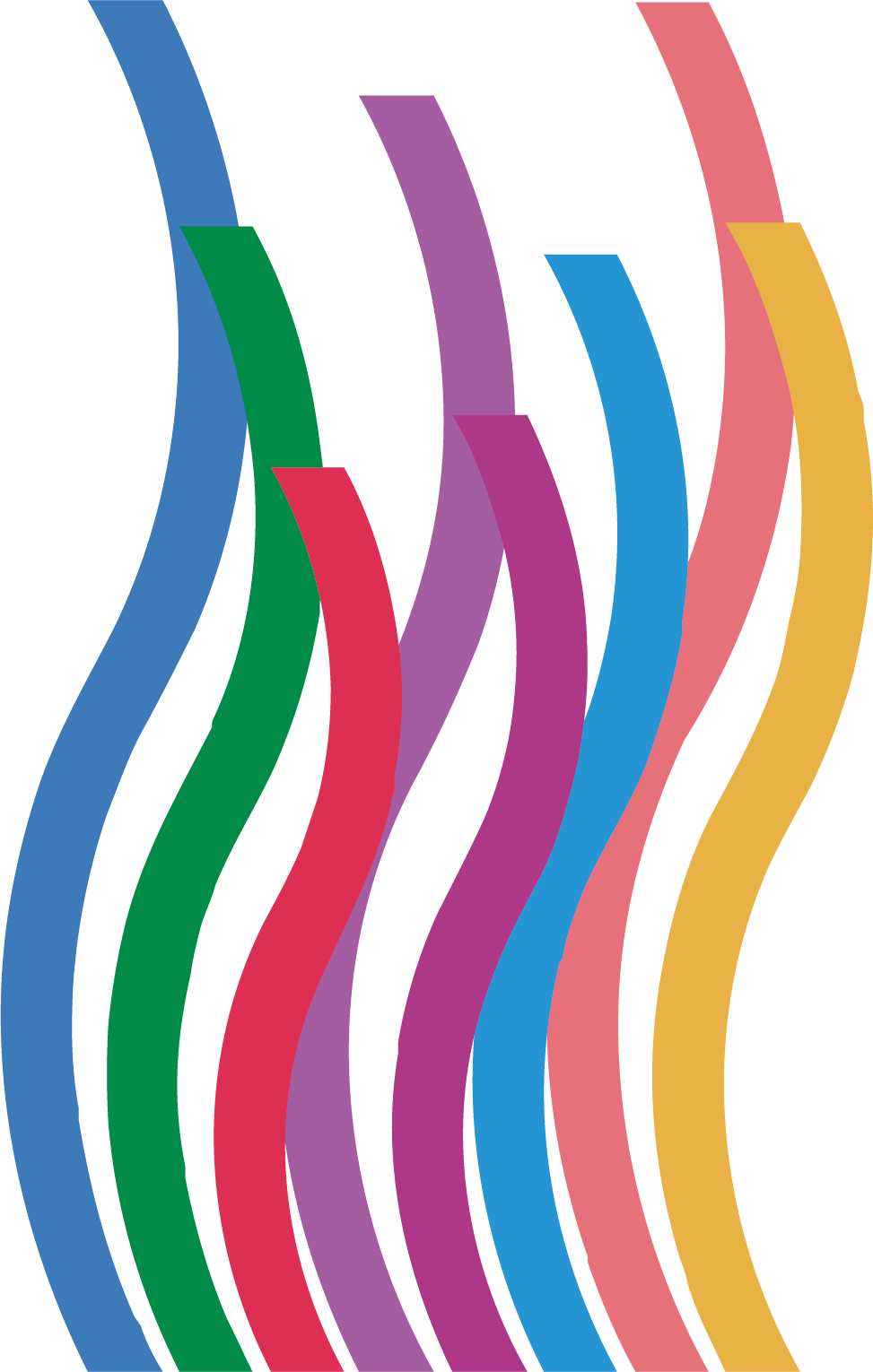 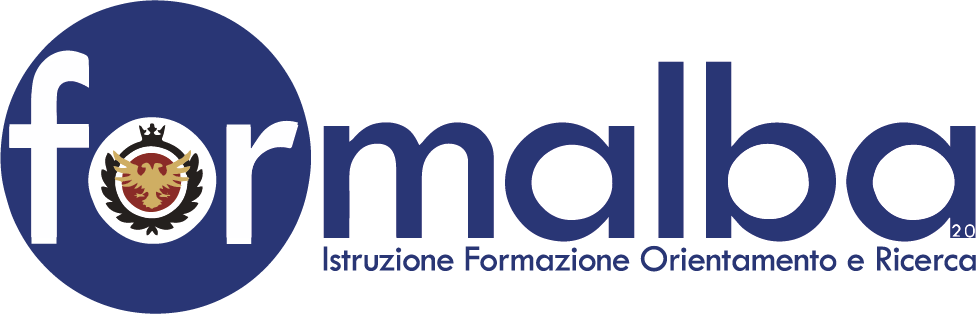 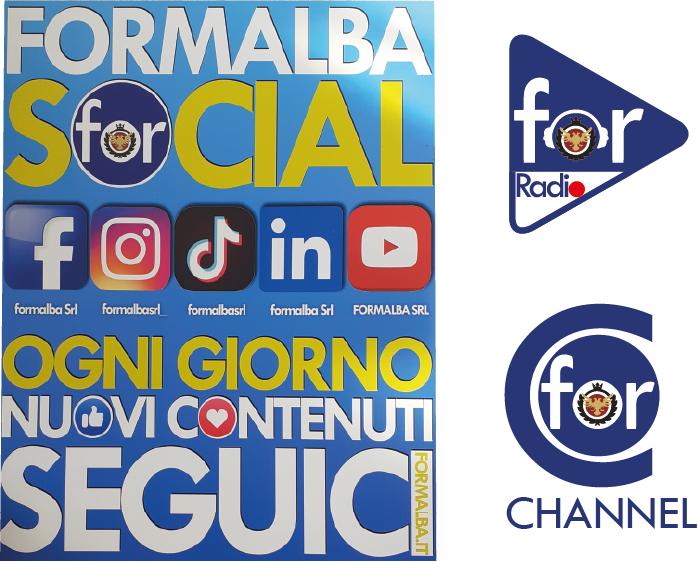 Rete e social
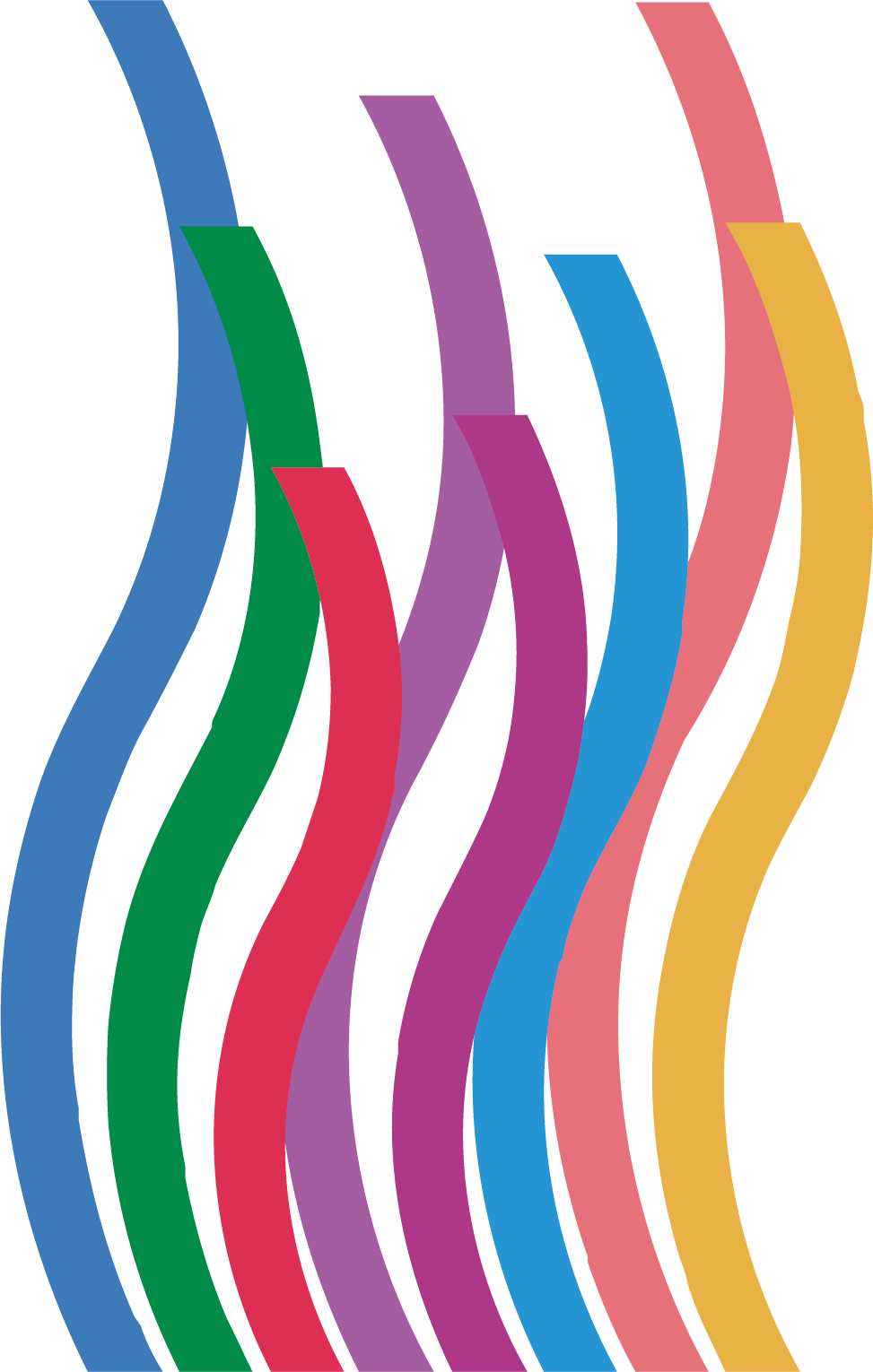 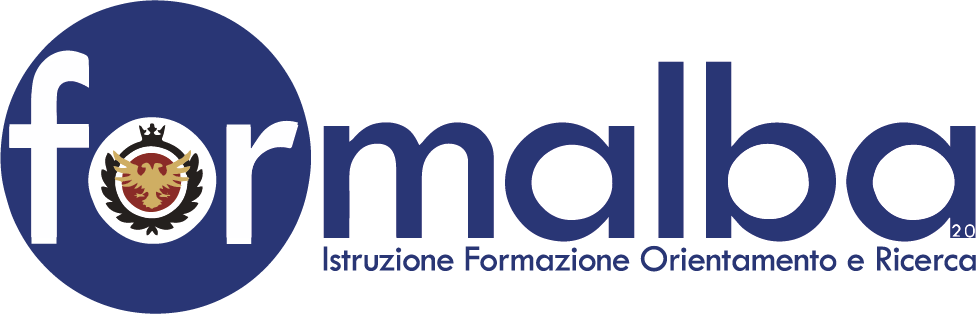 POMEZIA – Roberta Eramo
pomezia@formalbaorienta.it
pomezia@formalba.it
Per contattarci
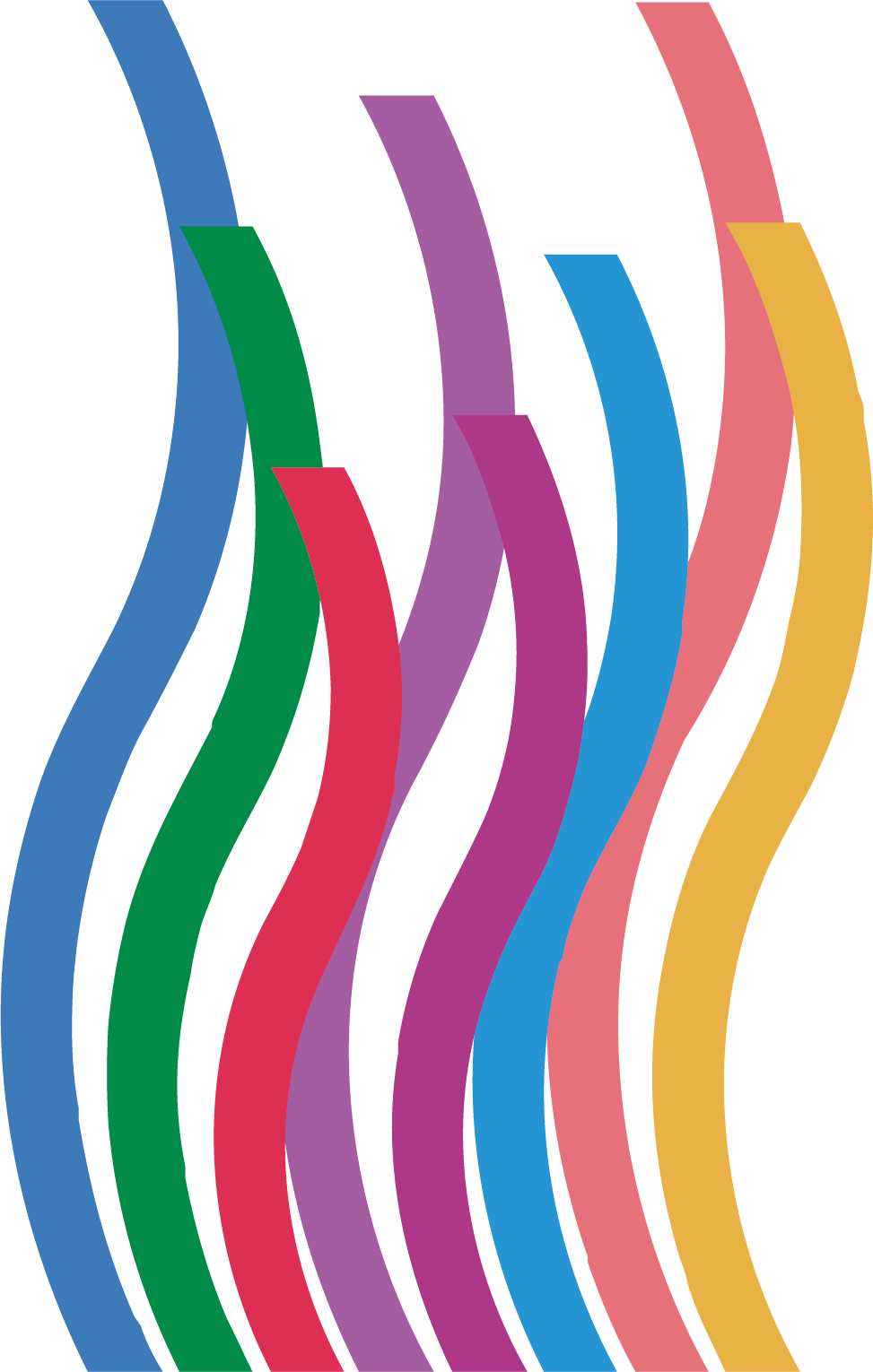 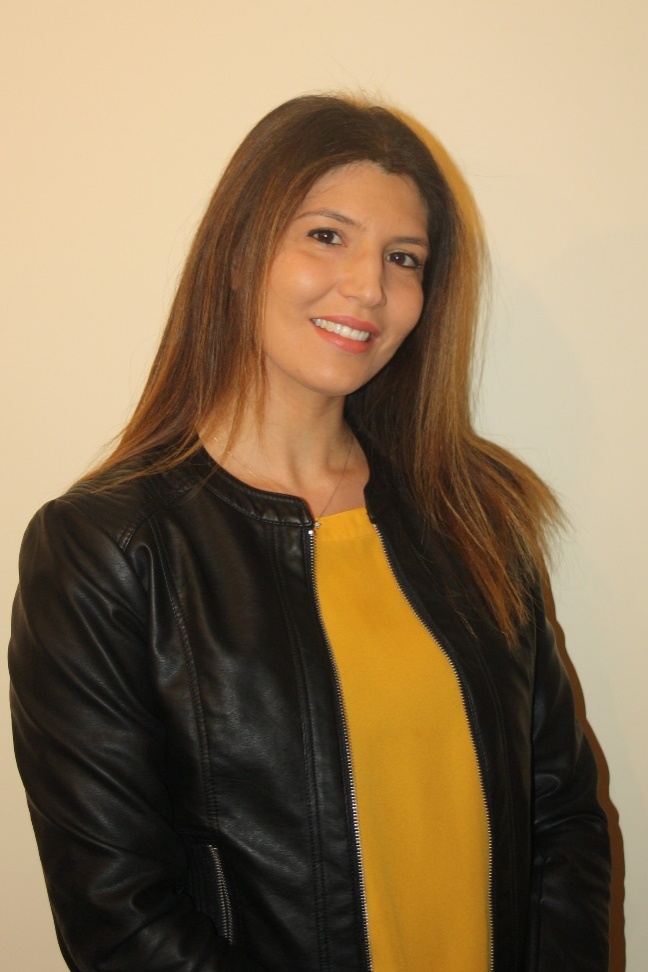 www.formalbaorienta.it – www.formalba.it
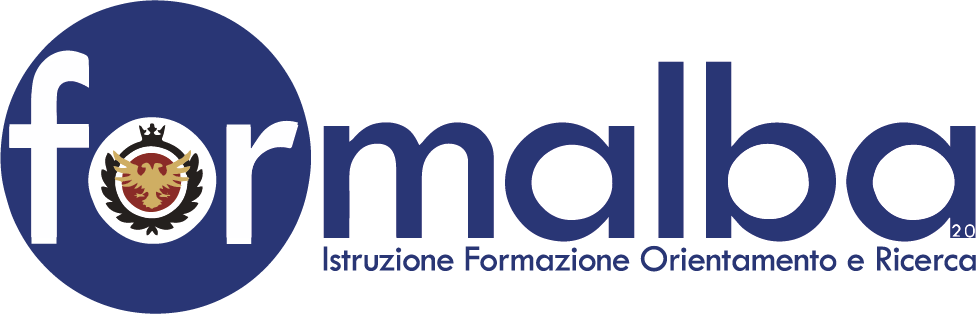 OPEN DAY presso le nostre sedi
sabato 28/11 dalle 9.00 alle 17.00
    (previo appuntamento entro il 25/11)

sabato 12/12 dalle 9.00 alle 17.00 
   (previo appuntamento entro il 10/12)
Per incontrarci
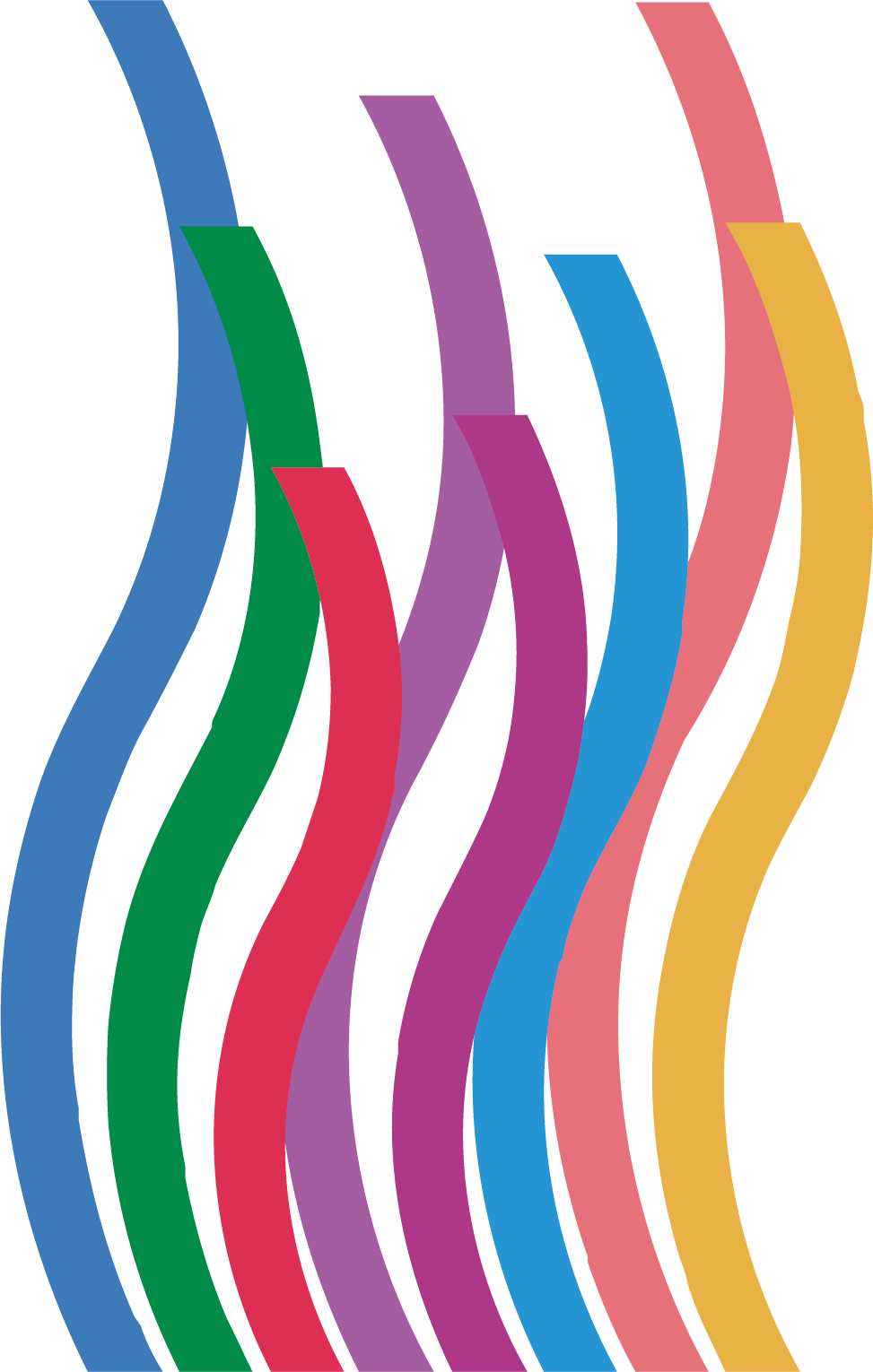 OPEN DAY virtuali

Tutti i giorni è possibile organizzare, previo appuntamento, delle visite virtuali della sede e la presentazione dei corsi.
www.formalbaorienta.it – www.formalba.it